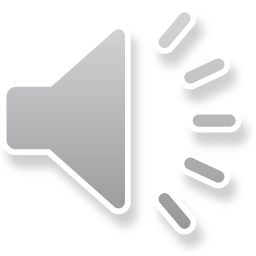 「英語音声学」「英語学概論２」
第9回
音変化
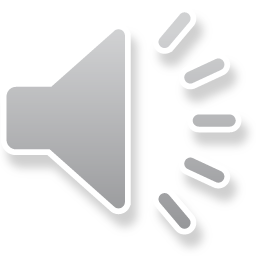 同時調音
同時調音(coarticulation)
　ある音が前後音の影響を受け、他の音と、部分的あるいは完全に、重なり合って調音されること。
　　（調音の省エネ、経済性の理由）

　・副次的調音(secondary articulation)
　　　主要調音はそのままで、特徴が付加される
　　　（⇒異音：同じ音（素）のバリエーション）
　・同化(assimilation)
　　　主要調音が変化して、別の音（素）になる
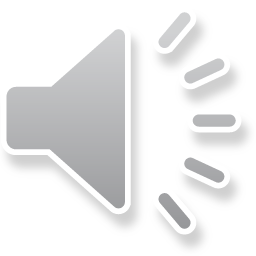 音素：意味の違いを引き起こす音の単位。
　（母語話者によって別の音として知覚・認識される）
異音：一つの音素として知覚される、音声的に類似した音。　　　　　　　　　　
（例）[kw]は音素 /k/ の異音の一つ。
　　　　　　　cool[kwu:l]                         pool[pw u:l]
音素/p/
音素/k/
[kj]
[pj]
⅂
⅂
[kw]
[pw]
[kh]
[ph]
[k  ]
[p  ]
[kh]は気息を伴う[k]、[k  ]は破裂を伴わない[k]
⅂
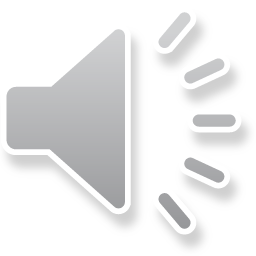 副次的調音
１．唇音化(labialization)：円唇音の影響で、副次的に（　　　　　　　）を伴う。
　　cool[kw u:l]　 （逆行：後続音からの影響）
　　loose[lu:sw]　 （進行：先行音からの影響）

２．口蓋化(palatalization)：[i], [j]の影響で、（　　　）が硬口蓋の方へ持ち上がる。
　　key[kj  i:]　　（逆行）（[kｊ]も音素/k/の一種）
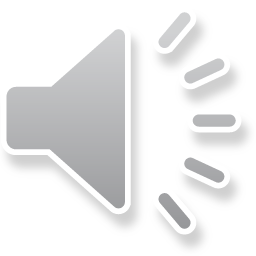 副次的調音
３．軟口蓋化(velarization)：軟口蓋音の影響で、
　　（　　　　）が軟口蓋の方向へ持ち上がる。
　　明るいL(clear L)： 母音や[j]の前では響きが良い
          luck, million, leave, ...
　　暗いL(dark L)：子音の前や語末で軟口蓋化[ ɫ ]
　　　　milk, always, call, result, ...
     cf. カルピス→culpis

４．鼻音化(nazalization)：後続する鼻音の影響で、
　　呼気の一部が鼻腔に流れる。
　　　　on[õ], mom
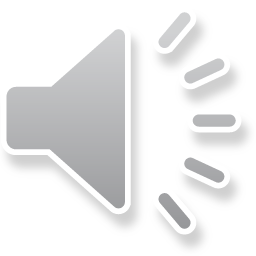 同化 (assimilation)
隣接する音の影響を受けて、ある音の調音（　　　　）、調音（　　　　）、あるいは有声性の有無など、その音の本質的な特徴が変化して、隣接音と同じになること。
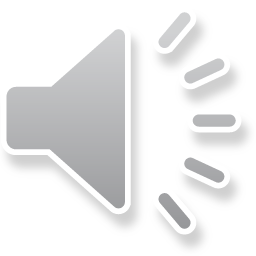 同化 (assimilation)
１．調音（　　　　　）の同化
　（逆行同化）
　　white paper, fruit cake, 　　good boy, 　bad girl,
　　　[ t ]→[ p ]     [ t ]→[   ]      [ d ]→[   ]   　[ d ]→[   ]
　　無声　無声　　無声　無声　有声　有声　　有声　有声
　歯茎⇒（　　　）歯茎⇒（　　　）歯茎⇒（　　　）歯茎⇒（　　　）
　　閉鎖　閉鎖　　閉鎖　閉鎖　閉鎖　閉鎖　　閉鎖　閉鎖
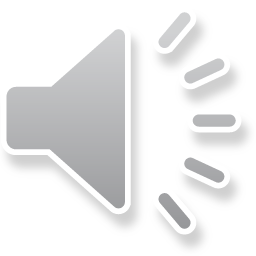 同化 (assimilation)
１．調音位置の同化
　（逆行同化）
 ten men,   　　 fine grade,      this shop,    these shoes
  [ n ]→ [   ] 　 　[ n ] →[   ]      　[ s ]→[     ]     [ z ]→[    ] 
（有声）（有声）（有声）（有声）    無声　無声　　有声　無声
 歯茎⇒（　　　） 歯茎⇒（　　　）歯茎⇒（　　　）歯茎⇒（　　　） 　
　鼻音　　鼻音　鼻音　鼻音　　摩擦　摩擦　　摩擦　摩擦
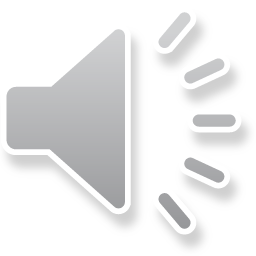 同化 (assimilation)
１．調音（　　　　）の同化
　（進行同化）
     up and down, Jack and Tom
          [n]→[m]         [n]→[　]（速いとき）
　　　　有声　　有声　　　有声　有声
　　　　歯茎⇒（　　　）　　歯茎⇒（　　　）
　　　　鼻音　　鼻音　　　鼻音　鼻音
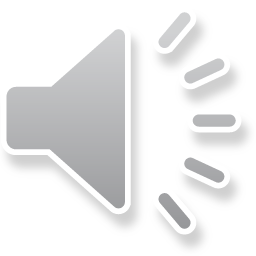 同化
２．調音（　　　　）の同化
　(1) good night　
　　　　　[d]→[n]
　　　　　有声　有声
　　　　　歯茎　歯茎
　　　　　閉鎖⇒（　　　）
　(2) in the end,　　　　　 read these
         [　]→[   ]     　　　　　 [　]→[   ]
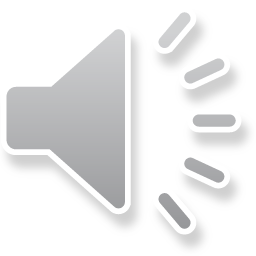 同化
３．発声同化
　(1) 無声化(devoicing)
　　desk+[z]→[s] 　   cap+[z]→[s]　cf. ball+[z]→[z]
　  無声 有声⇒無声　 
   　　　　歯茎　歯茎
　 　　　　摩擦　摩擦 
　　　of 　　course, 　　　　　　　have to
　　　 [v]→[  ]   [k]  　　　　　　[v]→[  ]  [t]
　　　有声⇒無声　無声　　 　　 有声⇒無声　無声
　　　唇歯　唇歯　　　　　　   　　唇歯　唇歯
　　　摩擦　摩擦　　　　　　　　　 摩擦　摩擦
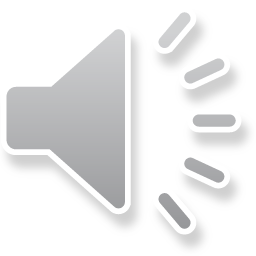 同化
(2) 有声化(voicing)
　　　létter,       wáter,     shút up
      [‘ɛ][t][ə]     [‘ɔ][t][ə]    [‘ʌ][t][ə]
 　　　　 ↓              ↓              ↓
           [d]            [d]            [d]

      shut up 「シャラップ」、Let It Be 「レリピー」
           [d]           [ɾ]　　　　　[d]          [ɾ]
　　　日本語のラ行子音[ɾ]は、舌先が歯茎に一度軽く　
　　　触れる
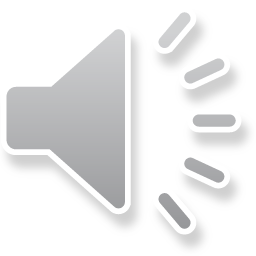 同化
４．相互同化(reciprocal assimilation)：
  隣接する２つの音が相互に融合して、別の音になる。
　　 not yet                         did you
    [t]+[j]→[   ]                   [d]+[j]→[  ]